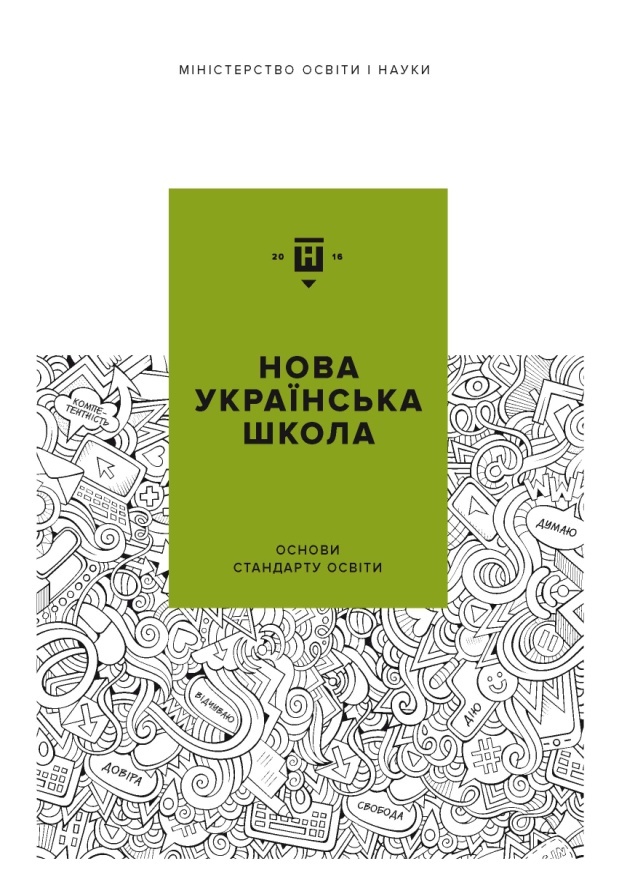 Нова 
українська школа: 
Державний  стандарт  початкової освіти:практичний аспект
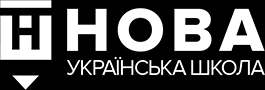 Мета
Всебічний розвиток дитини , її  талантів, здібностей, компетентностей та наскрізних умінь відповідно до вікових та індивідуальних особливостей і потреб;
 формування загальнолюдських цінностей, 
розвиток самостійності, 
 плекання творчості й допитливості
Компетентнісний підхід до освітнього процесу
1.Вільне володіння державною мовою2. Здатність спілкуватися рідною(у разі відмінності від державної) та іноземною мовами.3.Математична компетентність.4. Компетентності у  галузі природничих  наук.5. Інноваційність, що передбачає відкритість до нових ідей, ініціювання змін у близькому середовищі.6. Екологічна компетентність.7. Інформаційно- комунікаційна компетентність.8.Навчання упродовж  життя.9. Громадянські  та соціальні компетентності. 10. Культурна компетентність, що передбачає  залучення  до різних видів мистецької творчості шляхом розкриття і розвитку природних здібностей, творчого вираження особистості.11. Підприємливість та фінансова грамотність.
Вміння, спільні для всіх компетентностей,що передбачають вибір методів навчання
1. Читання з розумінням.
2. Уміння висловлювати власну думку усно і письмово.
3. Критичне та системне мислення.
4. Творчість .
5. Ініціативність.
6. Здатність логічно обгрунтовувати позицію.
7. Вміння конструктивно керувати емоціями.
8. Вміння оцінювати ризики, приймати рішення, розв’язувати проблеми.
9.  Вміння співпрацювати  з іншими особами.
Якими підходами, методами, формами діяльності  досягати міжпредметних загальнонавчальних умінь?
1. Підходи:
Діяльнісний, компетентнісний , особистісно зорієнтований.
Процес навчання будується на створенні проблемної ситуації
 Процес навчання є завжди  навчання  діяльності
Навчання діяльності  припускає спільну навчальну – пізнавальну  діяльність групи під керівництвом  вчителя.
2. Методи
- критичного мислення
- інтерактивного навчання
- тренінгового навчання.
Продовження
Форми роботи:
Парна
Групова
Кооперативне навчання
 Індивідуальна
Освітні галузі стандарту  (9)
1. Мовно-літературна
2.  Математична
3. Природнича
4. Технологічна
5. Інформатична
6. Соціальна і здоров’язбережувальна.
7. Громадянська та історична.
8.  Мистецька
9. Фізкультурна
Взаємозв’язки похідних документів
Типова (рамкова) освітня програма
(передбачено проектом Закону «Про освіту»)
Освітня програма закладу 
освіти
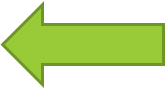 Типові навчальні програми (2 варіанти)
1. Під керівництвом Шияна Р. Б. 
Відповідно  до мети та загальних цілей , окреслених у  Державному стандарті  початкової освіти , визначено завдання, які має реалізувати вчитель  у рамках кожної галузі. Очікувані результати подано за змістовими лініями і співвіднесено за допомогою індексів з обов’язковими результатами навчання, визначеними у Стандарті.
Наприклад,  індекс   2 МИО2-2.2-3 означає:
2-клас;
МИО-Мистецька освітня галузь ;
Перша цифра після абревіатури МИО   (2)означає номер змістової лінії галузі;
Друга цифра після тире (2) означає  порядковий номер загальної цілі у Стандарті;
Перша цифра після крапки (2)означає порядковий номер обов’язкового результату навчання;
Остання цифра (3)-порядковий номер очікуваного результату навчання.
Продовження
У програмі визначено такі рекомендовані форми організації освітнього  процесу, якими досягається реалізація очікуваних результатів:
дослідження;
інформаційні та мистецькі проекти;
сюжетно-рольові ігри;
інсценізації;
моделювання;
ситуаційні вправи;
екскурсії;
дитяче волонтерство.
Продовження
Освітні результати представлено по циклах: 1-2 та 3-4 клас.
Інтегрований предмет “Я досліджую світ ” забезпечують 7 годин на тиждень;
Зміст навчання запропоновано окремо у кінці кожної змістової лінії.
Галузь  “Мистецтво”   включає 3 змістові лінії:
”Художньо-практична діяльність ”
“Сприймання та інтерпритація мистецтва”
“Комунікація через мистецтво”
 Образотворче мистецтво та музичне мистецтво у програмі не розділено, тому вчителі повинні вилучити з програми ті освітні результати, які зможуть реалізувати в рамках своїх предметів та  укласти календарне планування.
Програма під редакцією О. Я Савченко
1. Інтегрований курс “Я досліджую світ реалізується ” протягом трьох годин та тиждень.
2. У галузях представлено не обов’язкові результати навчання та очікувані результати навчання, а очікувані результати навчання  та зміст навчання в одній таблиці.
3. Відсутні індекси, які  співвідносять очікувані результати за змістовими лініями і з обов’язковими результатами навчання, визначеними у Стандарті.
4. Очікувані результати подано не на кінець циклу, а на кінець1, 2 року навчання окремо, що протирічить принципу поділу на цикли.
Не конкуренція, а співпраця в учительських спільнотах –
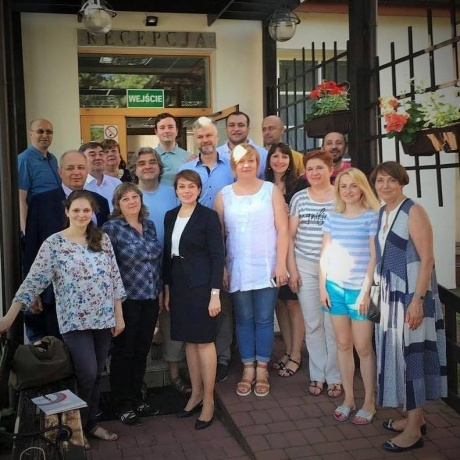 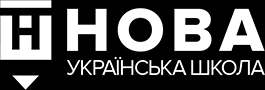 основа успіху 
під час впровадження Стандарту.